Охрана окружающей среды
Презентацию составила
 учитель начальных классов 
МБОУ СОШ № 1 г. Ардон
Кцоева Ирина Викторовна

2014  год
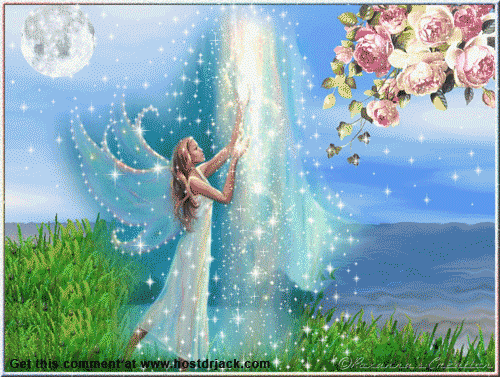 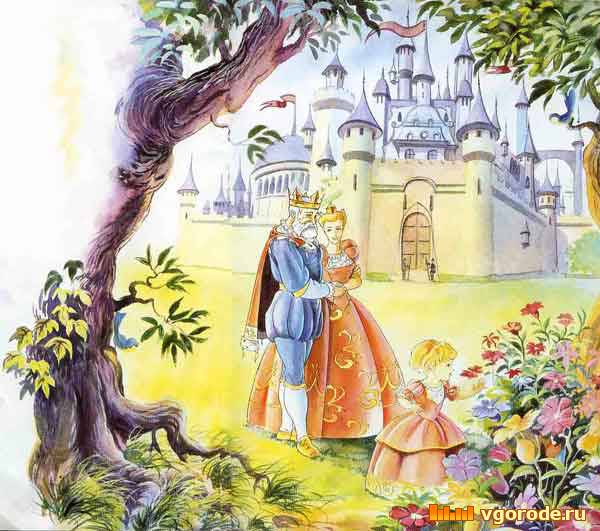 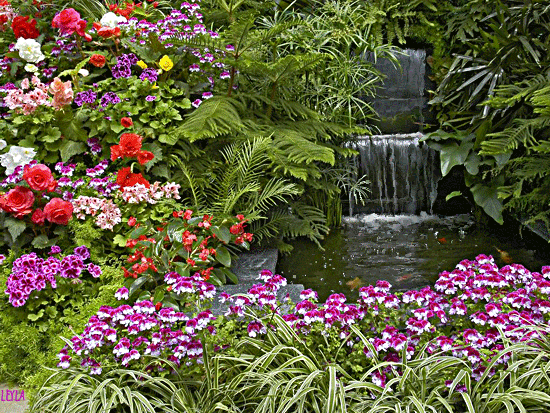 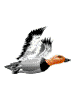 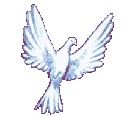 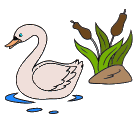 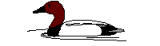 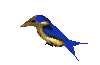 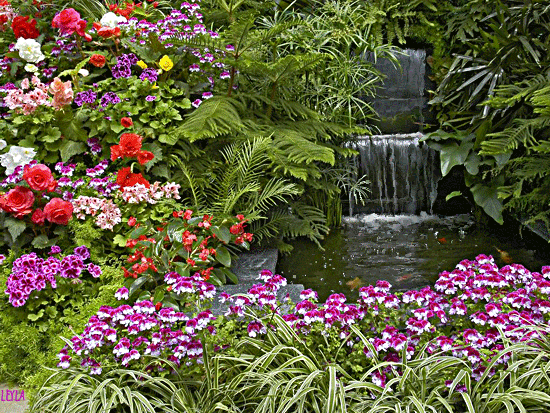 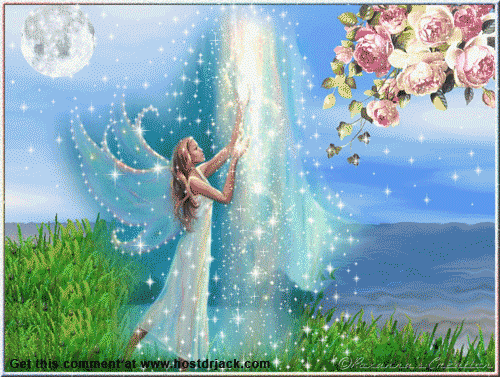 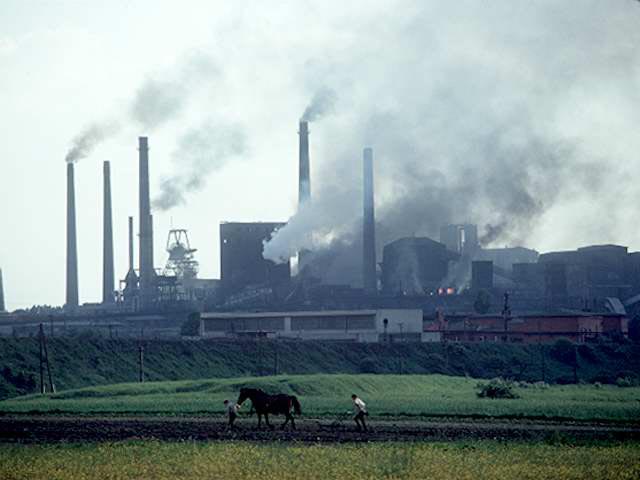 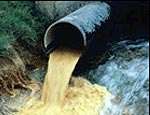 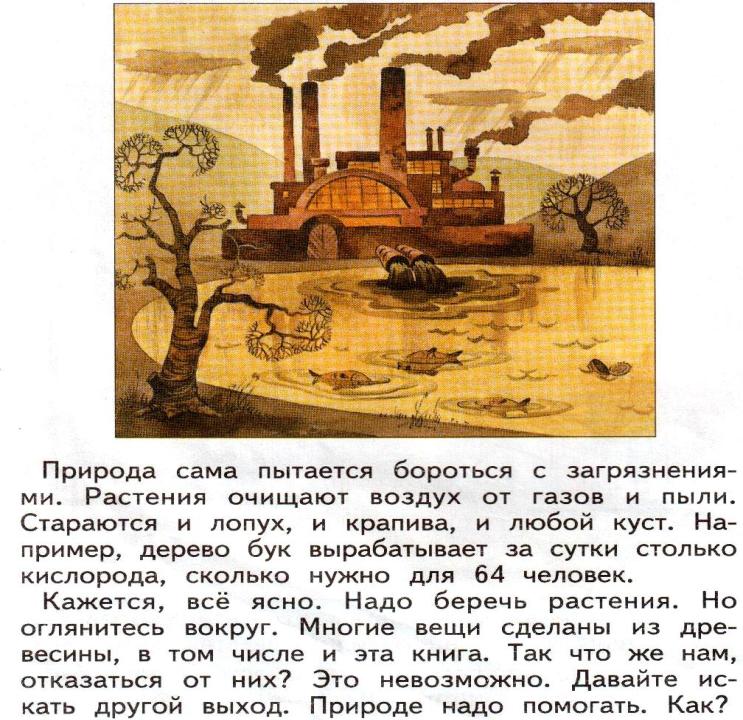 Очистные сооружения сточных вод от нефтебаз
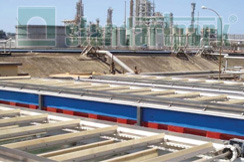 Очистные сооружения сточных вод от животноводческих комплексов
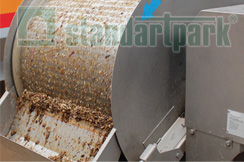 Очистные сооружения сточных вод от мясокомбинатов
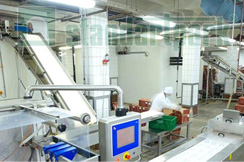 Очистные сооружения сточных вод от молокозаводов
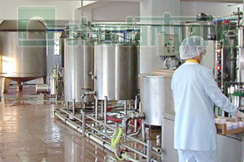 Очистные сооружения сточных вод от масложировых производств
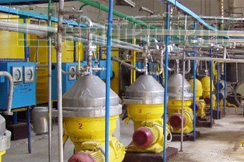 Правила для двора
Не сорить.
Не ломать ветки, не топтать цветы.
Посадить вместе с родителями во дворе  деревья, кусты, цветы, а главное – ухаживать за ними, поливать.
Сделать во дворе место, где будет вода, чтобы птицы собирались там, пили воду и радовали вас своим пением.
Правила поведения в лесу
Лучше не разжигать в лесу костер, так как он наносит вред: горит трава, умирают насекомые.
Если все же разожгли костер, уезжая, не забудьте его тщательно затушить.
Все отходы соберите в пакет и увезите с собой, выбросите в мусорный контейнер.
В лесу нельзя  ломать ветки, рвать цветы, собирать неизвестные вам ягоды и грибы.
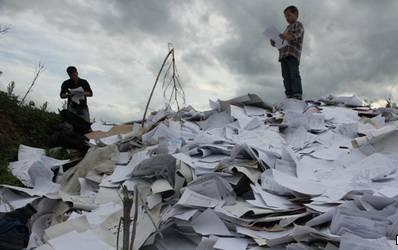 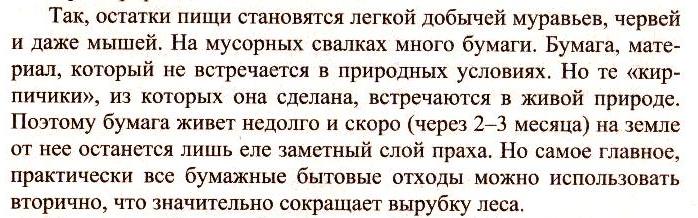 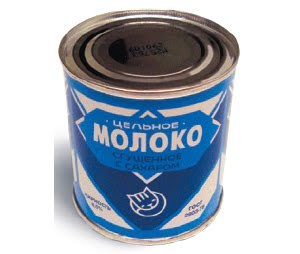 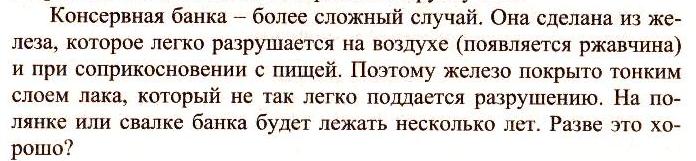 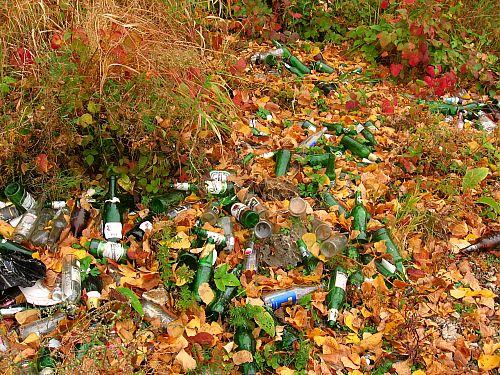 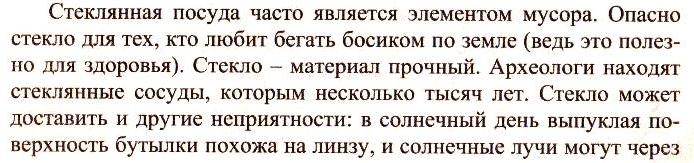 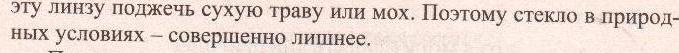 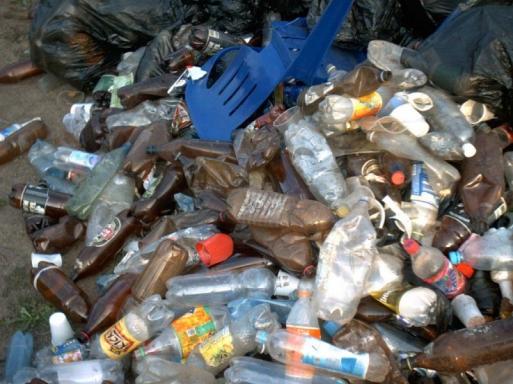 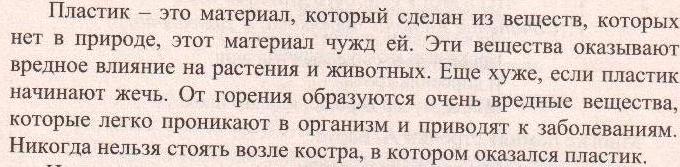 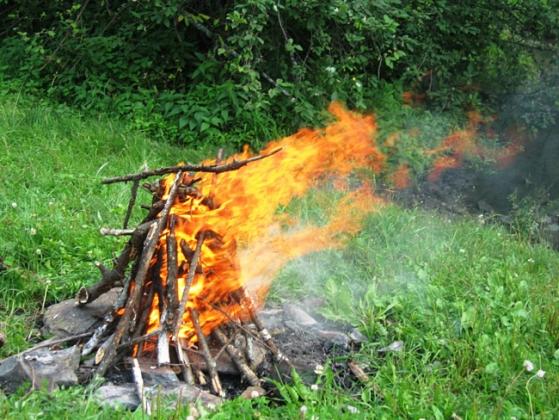 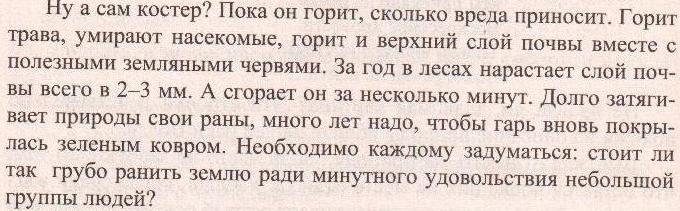 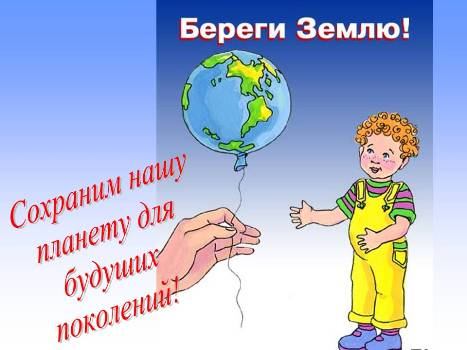 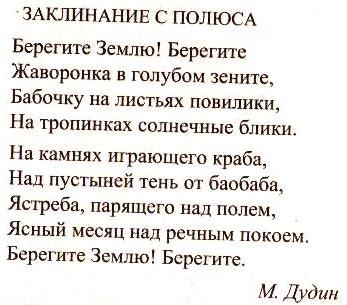